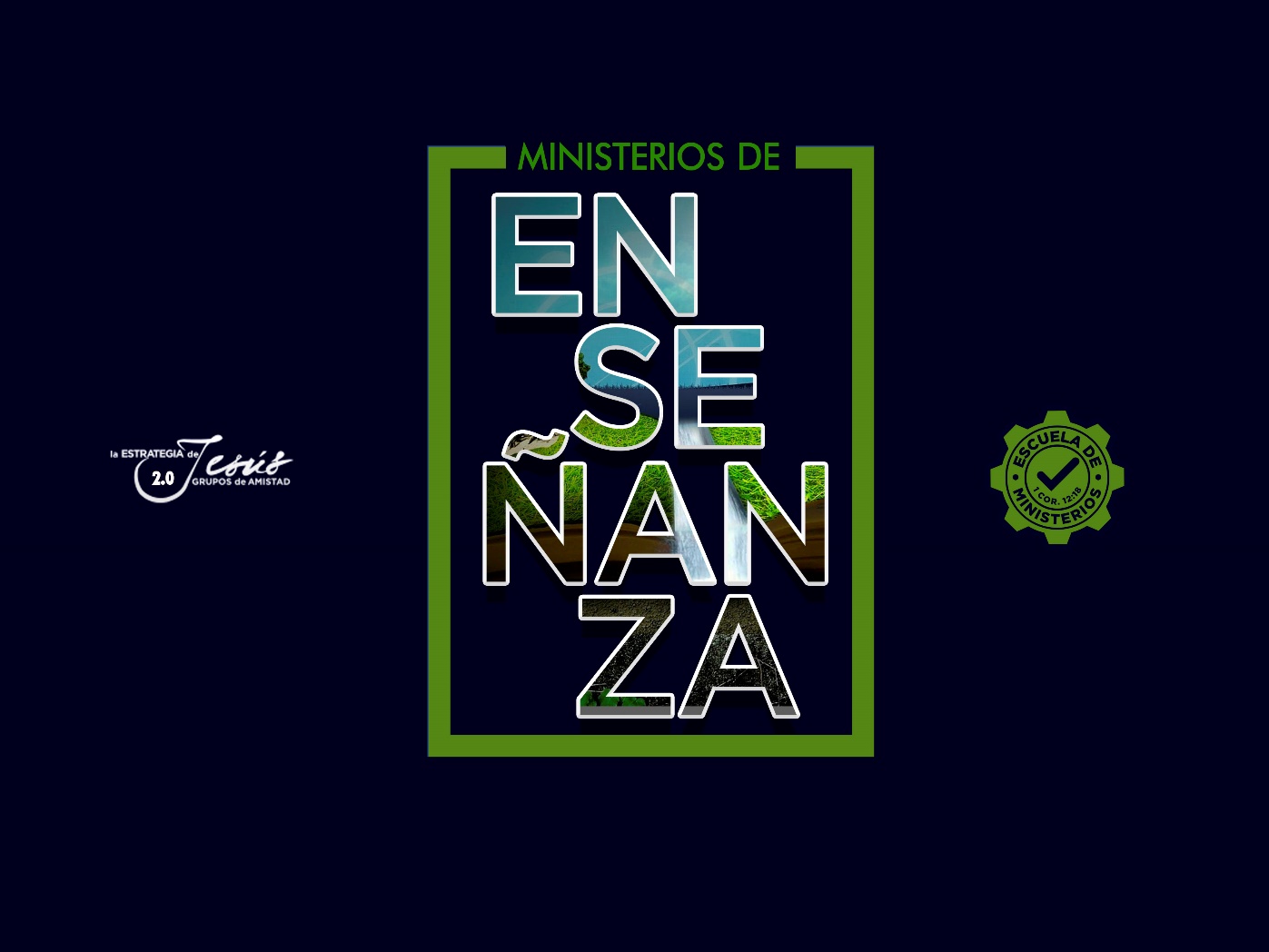 FORMANDO DISCÍPULOS
TEXTO BÍBLICO: 2 de Timoteo 3:17
“A fin de que el hombre de Dios sea perfecto, enteramente preparado para toda buena obra”.
INTRODUCCIÓN
La enseñanza juega un papel determinante en la preparación de discípulos en la Estrategia de Jesús; por el simple hecho de que ésta es la herramienta para la formación.
Los discípulos son la base del trabajo celular, y cabe agregar a esto, que la Iglesia celular es también una estrategia de liderazgo; pero para que tenga efectividad, se debe trabajar en la capacitación del liderazgo
Muchas personas discrepan de esto; pues creen que las cosas han de venir por obra del Espíritu Santo por inspiración; pero, a decir verdad, esto nos es más que una buena excusa para no discipular.
Debemos creer en la preparación de discípulos y de todo aquel que quiere servir a Dios en cualquier dimensión. El apóstol Pablo nos da una tremenda enseñanza cuando dice:
“a fin de que el hombre de Dios sea perfecto, enteramente preparado para toda buena obra”. 2 de Timoteo 3:17. Como pastores debemos dedicarnos a la tarea de capacitar y discipular cada alma que llegue a nuestras iglesias
LA ENSEÑANZA Y LA PREPARACIÓN
LA IMPORTANCIA DE LA PREPARACIÓN
Estar preparados es algo que no pueden dejar de hacer, aquellos que quieren servir a Dios. Prepararse es tan importante como el alimento para el cuerpo, “usted sencillamente lo necesita todos los días para subsistir”.
Roger Staubach dijo: “los logros espectaculares vienen de la preparación rutinaria”. John C. Maxwell dijo: “es mejor preparar que reparar y yo digo: es mejor preparar que improvisar”.
A veces la gente no sabe el valor y el efecto de la preparación; Miguel de Cervantes dijo: “el hombre que está preparado, ya tiene peleada la mitad de la batalla”.
LA BIBLIA LE PONE EÉNFASIS A LA PREPARACIÓN
Cuando iban a cruzar el río Jordán los hijos de Israel, Josué mandó a santificar al pueblo; Y después cruzaron el río Jordán el cual se les abrió por sí solo. (Josué 3:5).
Cuando los sacerdotes entraban a ministrar ellos tenían que prepararse, no podían entrar nada más a ministrar así a la ligera. (Lv. 16:11-14).
Cuando Jesús anduvo en la tierra, Él también nos enseñó cómo se preparaba antes de las cosas que tenía que hacer; por ejemplo: 42 
1. Antes de comenzar su ministerio, ayunó 40 días y 40 noches, (Mt. 4: 1-11).
2. Cuando escogió a los doce Apóstoles, pasó toda la noche orando, (Lc. 6: 12,13). 
3. Cuando caminó sobre las aguas había estado orando hasta la cuarta vigilia de la noche; mientras sus discípulos navegaban en la barca azotada por las olas. (Mt. 14:22-29).
Jesús dedicó la mayor parte de su tiempo, gastó todos sus recursos y sus energías en discipular a doce hombres que serían los que se quedarían en su lugar y con los que conquistaría el mundo.
Por eso vemos el éxito que tuvieron estos hombres fue el producto de una preparación exhaustiva y consistente de parte de Jesús. En las Iglesias celulares que están creciendo; los pastores ponen mucho énfasis en la preparación de la gente; la escuela sígame está enfocada en discipular hasta formarlo como un ganador de almas desde que Nace, Crece, Madura y se Multiplica.
PRINCIPIOS PRÁCTICOS EN LA PREPARACIÓN
Si usted quiere ayudar a los demás a formarse como un discípulo; usted tiene que estar preparado, y para estar preparado usted necesita poner atención a los siguientes principios:
DEBE ESTAR DISPUESTO A SACRIFICARSE
Para estar preparado hay que saber que requiere mucho sacrificio; jamás las cosas y las habilidades vinieron por arte de magia, o porque somos hijos predilectos; no, sino que la preparación vino como consecuencia de un gran sacrificio.
Discipular requiere tiempo, esfuerzo, sacrificio y cuanto más podemos mencionar. El discipular es para gente que esté dispuesta a pagar el precio.
DEBE SABER HACIA DONDE SE DIRIGE
¿Dónde se encuentra usted? Y ¿para dónde va? Estas son dos preguntas claves que nos debemos hacer cuando estamos discipulando, o cuando estamos preparando a alguien para servir.
La preparación comienza conociendo el por qué se está preparando y para qué; el apóstol san Pablo llegó a decir:
“Así que, yo de esta manera corro, no como a la ventura; de esta manera peleo, no como quien golpea al aire”. 1 Corintios 9:26.
Usted tiene que saber específicamente las áreas que necesita reforzar, las áreas que están más necesitadas en su vida y las áreas que tiene que atender y una vez identificadas es allí donde usted tiene que trabajar.
Si usted quiere servir en la Iglesia es muy importante que usted sepa lo que quiere hacer y como lo tiene que hacer, o cual es el área a la cual Dios lo está llamando y entonces una vez identificada seguirla.
DEBE SER DILIGENTE, SE DISCIPULA
Los perezosos raramente se preparan; ellos siempre improvisan; pero los diligentes si se preparan, ellos toman el cuidado para hacerlo, pues para ellos no importa el sacrificio.
De este tema el proverbista dice lo siguiente: “La mano de los diligentes señoreará; mas la negligencia será tributaria”. Proverbios 12: 24.
“La mano negligente empobrece, mas la mano de los diligentes enriquece”. Proverbios 10: 4.
“Mirad con diligencia como andéis, no como necios, sino como sabios, aprovechando bien el tiempo porque los días son malos”. Efesios 5: 15.
A Timoteo le dice: “Procura con diligencia presentarte a Dios aprobado, como obrero que no tiene de que avergonzarse...”. 1 Timoteo 2:15.
Y el Apóstol Pedro le pone un poco más sabor cuando dice: “Vosotros también, poniendo toda diligencia por eso mismo, añadid a vuestra fe virtud...”. 2 Pedro 1:5.
La palabra diligencia la traducimos del Gr. Spoudazo, y significa: “velocidad, rapidez, hacer esfuerzo, ser pronto”. Con esta traducción se abre un espacio más amplio para si se quiere argumentar; el hombre diligente no deja para mañana, lo que puede hacer hoy, tampoco deja para más tarde, lo que puede hacer en el momento. Seamos diligentes para discipular a nuestra gente.
¿A QUIÉN SE DEBE DISCIPULAR?
SE DEBE DISCIPULAR MUY BIEN A LOS LÍDERES
El liderazgo es el centro del trabajo en la estrategia de Jesús. Por muchas razones se debe de considerar, sin embargo, entre las más importantes se encuentra el crecimiento. Si no hay lideres no hay crecimiento. Los expertos dicen que sin líderes se detiene el cre cimiento.
Por lo tanto, el pastor debe dedicarse enteramente a la preparación de los lideres para recoger la cosecha. Todo este proceso se debe de llevar a cabo por medio de la enseñanza del pastor.
En esta misma línea de pensamiento se debe de capacitar a los Timoteos, anfitriones y colaboradores para que también ellos tengan la enseñanza que necesitan para estar listos y para entrar en acción cuando sea necesario.
SE DEBE DISCIPULAR A TODO EL PEBLO
El otro grupo de personas que se deben de capacitar y discipular por medio de la enseñanza son el pueblo en general. Por mucho tiempo so-lamente se ha enfocado en capacitar al primer grupo de personas, pero se ha descubierto que toda la gente en la iglesia debe de ser capacitada para servir.
De allí entonces que todos deben de pasar por la escuela del Maestro para que sean entrenados y capacitados para servir en la dimensión que Dios los ha llamado.
CON QUE FRECUENCIAS SE DEBEN DE DAR LAS ENSEÑANZAS
Otro de los asuntos de suma importancia es la frecuencia con que se deben de dar estas enseñanzas y capacitación. Una de las observaciones que se dan en las iglesias celulares es que esto se hace semanalmente y no esporádicamente como tradicionalmente se ha hecho.
CONSEJOS PARA MEJORAR LA PREPARACIÓN
A continuación, recomendamos algunos consejos prácticos para todos aquellos que quieren llegar a ser alguien que Dios quiera usar. Estos consejos pueden ayudar a llevar a cualquiera a cumplir los propósitos de Dios.
SEA FÁCIL DE ENSEÑAR
En ocasiones el orgullo no permite que seamos enseñados; si usted es una persona que siempre cree saber más que los demás; entonces usted tiene orgullo.
Si a usted nadie le enseña tan fácilmente; usted no logrará superarse. Sea fácil de enseñar, aprenda a guardar silencio y acepte las enseñanzas. Recuerde lo que dice la Biblia; examinadlo todo; retened lo bueno. 1 Tes. 5:21
CONLUSIÓN
Concluimos mencionando que la enseñanza en la estrategia de Jesús debe ser una constante y se debe de implementar en la preparación de todos aquellos que anhelan servir a Dios en cualquier dimensión.
Para lograr esto, todo pastor y líder debe darse a esta tarea, utilizando los recursos disponibles para desarrollarlo de una manera efectiva.